Feeback: “The Interview” 4th Graders
English Department
Liceo 1 “Javiera Carrera
2020
Estimad@s estudiantes de 4to año medio:
 
Junto con saludarles y esperando que se encuentren bien junto a sus seres queridos, les hacemos entrega de este documento que tiene como objetivo retroalimentar la evaluación de la unidad 1 Unit 1 “Youth rights and duties”
 
Cabe señalar que en el proceso de la enseñanza-aprendizaje, al finalizar la revisión de una evaluación, la retroalimentación es un proceso en el que no tan solo se detectan y corrigen errores o señalan aciertos sino también  se orienta, apoya y estimula al estudiante en su aprendizaje posterior. La retroalimentación expresa opiniones, juicios fundados sobre el proceso de aprendizaje, con los aciertos y errores, fortalezas y debilidades de los estudiantes.
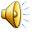 1. ¿Dónde voy?
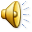 Los Aprendizajes Esperados  de este trabajo evaluado eran los siguientes:
 
AE: Escribir textos descriptivos y narrativos breves y simples…Incorporar  las funciones de años anteriores. -Aplicar el vocabulario temático de la unidad. -Aplicar la estructura de pregunta indirecta, por ejemplo: Can you tell me where the bank is?  -Relacionar ideas por medio del uso de conectores como as long as, even though, even if
2. ¿Cómo voy? ¿Dónde estoy?
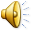 Aspectos Positivos:
. El vocabulario solicitado fue usado correctamente.
-  Los personajes elegidos reunieron las características solicitadas.
-  El uso de conectores fue el apropiado.
-  La mayoría siguió las indicaciones dadas en la rúbrica 
-  Las preguntas se referían  a la vida profesional del personaje  y su relación con la lucha de los derechos humanos.
Debilidades:
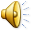 . Recordar uso de mayúsculas al inicio de una frase y al comienzo de una pregunta.
-  Indicar un Sujeto antes de un verbo. Ejemplo:  Chaplin made movies/ Madame Curie was an outstanding woman.
-  Ortografía de algunas palabras.
- No revisar la rúbrica una vez finalizada la evaluación.
 
. Errores comunes: Would you mind telling me what would you change in this world?/ Would you mind telling me what you would change in this world?
I ´d like to know what are you doing now/  I 'd like to know what you are doing now.
 
Incorrectos
, even if  Chimel is such a beautiful place there are no schools, I had to work at the coffee plantation
The main objective of our foundation is to contribute to recovering and enriching human values ​​as along as possible.
3. ¿Como sigo avanzando?
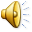 Una vez finalizado el trabajo solicitado revisar la rúbrica y ver si ésta cumple con lo requerido.
  Consultar en google ó en un diccionario , la correcta ortografía de una palabra en Inglés.
  Recordar que el uso de mayúsculas en Inglés es similar al Español. Al comienzo de una frase ó de una pregunta, con nombres de personas, lugares, calles, etc.
  Al realizar el trabajo , ir verificando con las guías de aprendizaje , las estructuras y vocabulario  .
  Repasar los tiempos verbales: past simple, present simple, present perfect, present continuous para un uso óptimo del idioma
Ejemplo de una entrevista bien lograda:
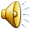 Hello, can you tell me what you fight for?          
 Hi. I fight for the rights of poor, gay and trans kids. I want my people to be free and have decent lives.
Can you tell me how long you’ve been an activist?
         Ever since the Stonewall riots happened in 1969. I continued to participate in Pride and AIDS protests until I died.
Would you mind telling me what happened at the Stonewall riots?
          LGBT+ people could only spend time with each other freely in gay bars, but the police violently raided the ones at Stonewall Inn. This is where we started physically resisting them, generating an uprising that started the Gay Liberation movement.
Could you tell me what your job was in New York?
          As a homeless, gender non-conforming, black person, I had to live as a prostitute to survive because people like me weren’t hired in regular jobs.
Would you mind telling me what STAR was?
          My friend Sylvia Rivera and I started Street Transvestite Action Revolutionaries as a shelter for homeless LGBT+ youth. Even though we barely had money we did everything to give gay kids at home.
Do you know if you will ever receive an award for your activism?
          I don’t. Even if I never received anything, what I do is so precious to me that I wouldn’t care.
Do you have any idea what your work will bring to the LGBT+ community?
I don’t, but I hope we can finally be free. I hope that as long as a single gay person doesn’t have their rights, we’d keep fighting. I hope there’s no more violence against us.